Реализация системно - деятельностного подхода в обучении  младших школьников
Системно - деятельностный подход
СДП- то есть у учащихся формируется система знаний по предмету. Новые знания не даются в готовом виде, а добываются учащимися в процессе учебного исследования под руководством учителя.
Ученика
научить учиться
Системно-деятельностный подход
Учителя 
научить учить
Обеспечивает формирование готовности 
к саморазвитию и непрерывному обучению
Методы создания проблемной ситуации на уроке
Основные методы постановки учебной проблемы
Побуждающий диалог ( от проблемной ситуации)
Подводящий диалог
Сообщение темы с мотивирующим приёмом
Что тяжелее? (побуждающий диалог)
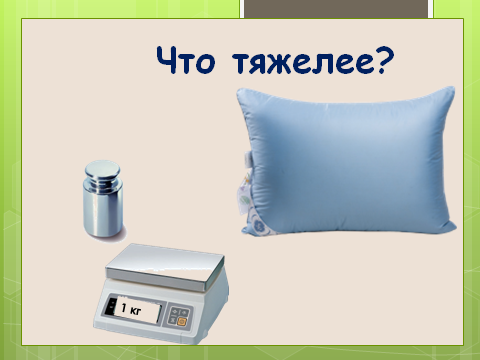 Подводящий к теме диалог
Учитель
Спишите из упражнения слова
      (забег, поход, подкоп)
Поставьте ударение и подчеркните безударные гласные
Какое правило о безударных гласных мы уже знаем?
В какой части слова находится безударный гласный звук?
Значит какая сегодня тема урока?
Умеем мы проверять безударный гласный в приставке?
Ученики
Записывают

Ставят ударение, подчёркивают безударную гласную букву

О безударных гласных в корне

В приставке

Правописание безударной гласной в приставке
У крыльца лежит  (Ш)шарик. Почему, одно и то же слово написано по-разному ?
Мотивирующий приём
«яркое пятно»
сказки, загадки, мифы, исторический материал( с целью заинтересовать)

«актуальность»
понимание учащимися практической значимости знаний
Самооценка
Работа в парах
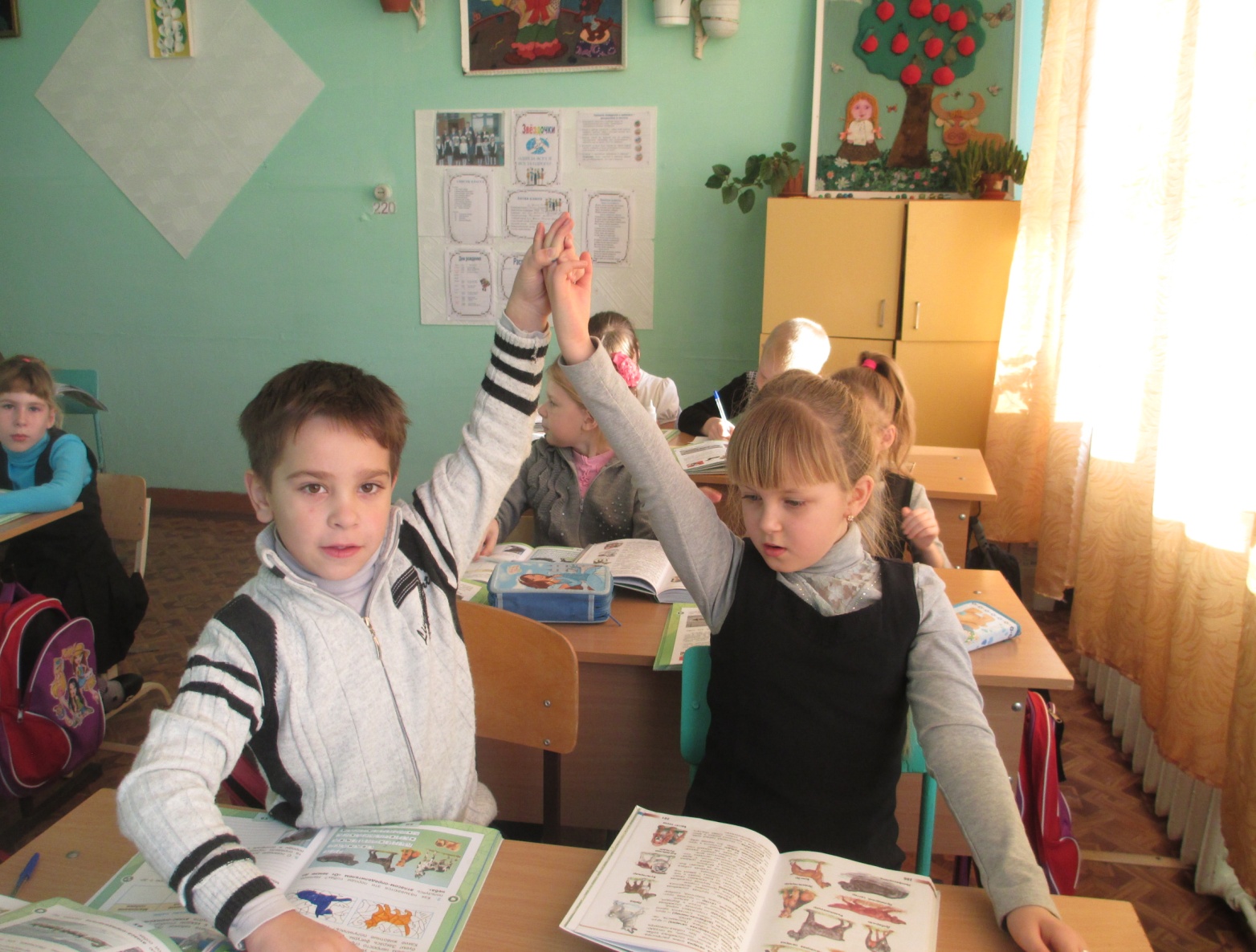 Наши проекты
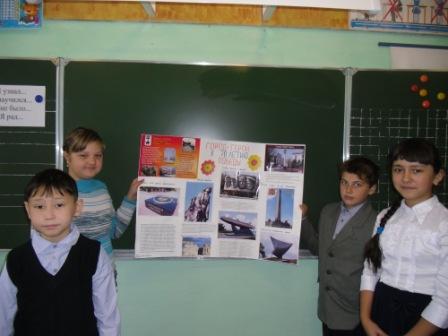 Работа в группе
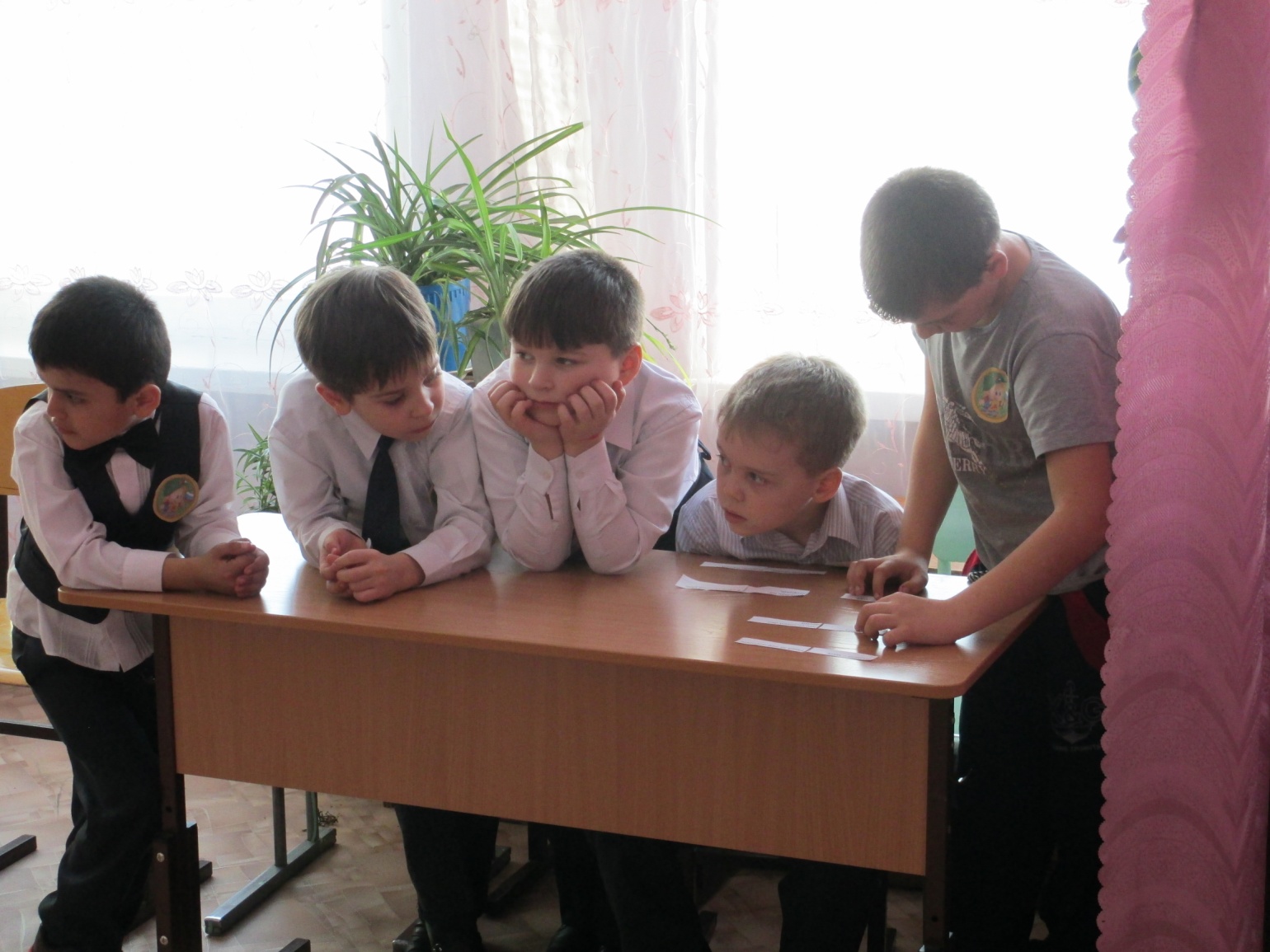 Внеурочная деятельность
Самооценка «Лесенка успеха»
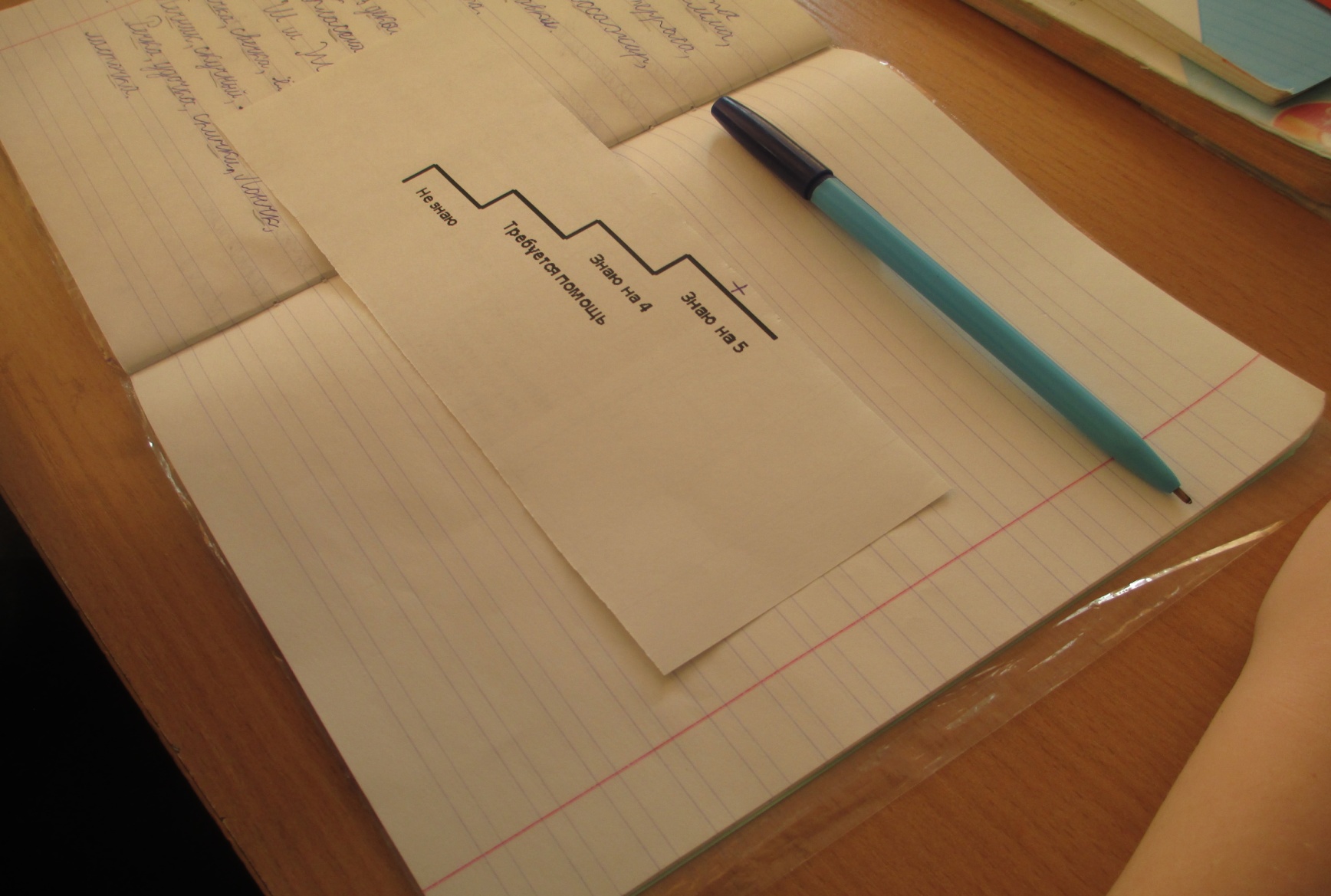 Рефлексия
- Мне было на уроке…
- Я рад, что…
- Я узнал …
- Я на уроке …
- Мне понравилось … 
- Я научился…
Успеваемость учащихся в 2015-2016 уч.году
Занятость учащихся
Скажи мне, и я забуду, 

покажи мне, и я запомню, 

дай мне действовать самому,

и я научусь!